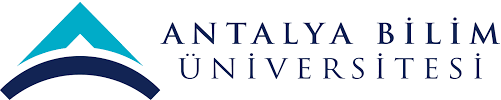 2020 YILI YGG SUNUMUTURİZM DEKANLIK SÜRECİ28/01/2021
1
2
3
4
5
6
7
8
9
10
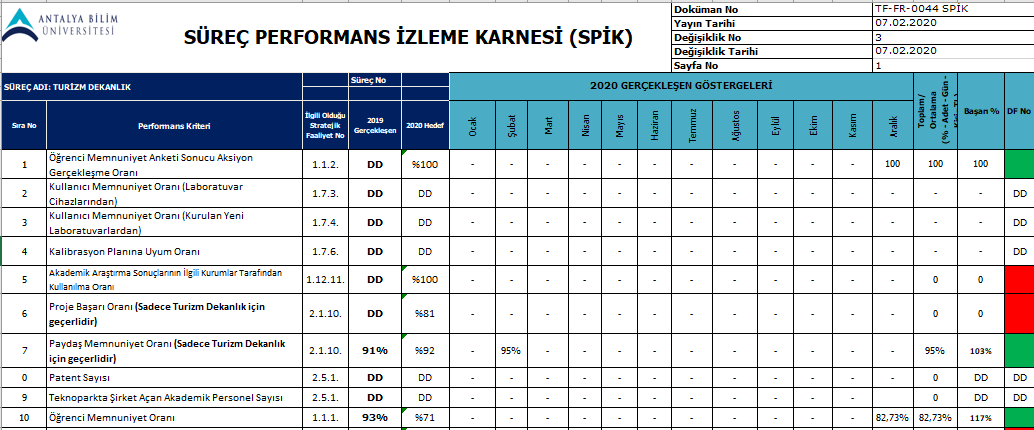 11
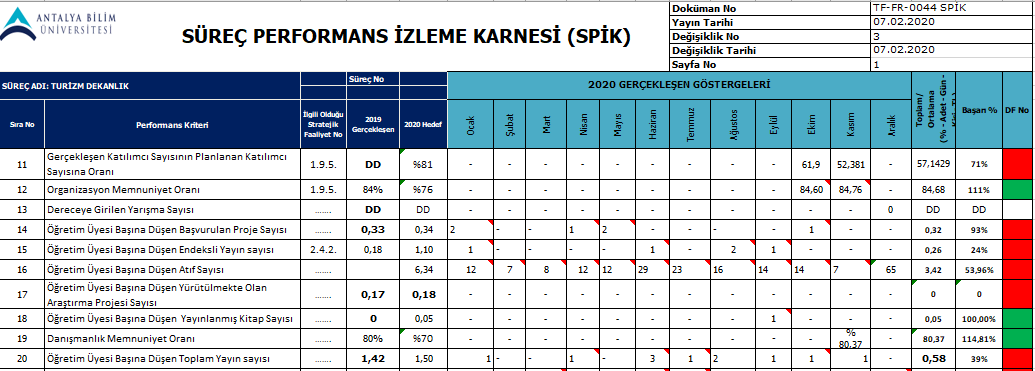 12
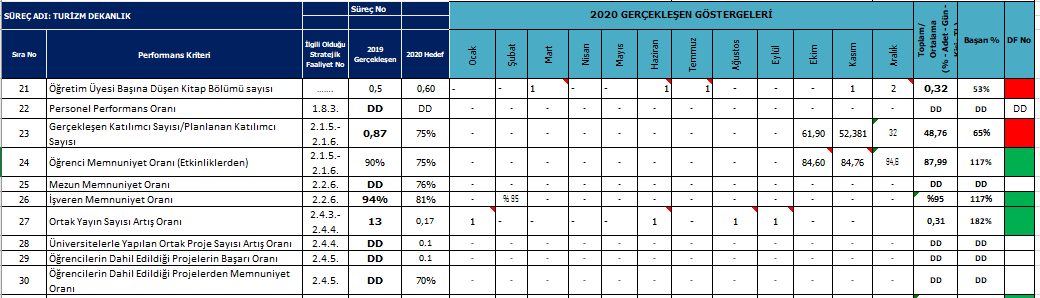 13
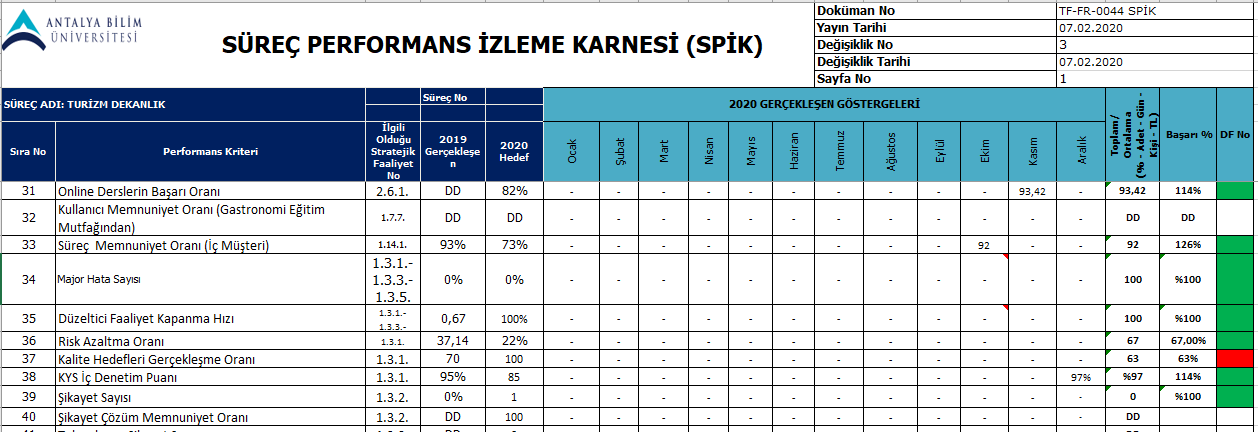 14
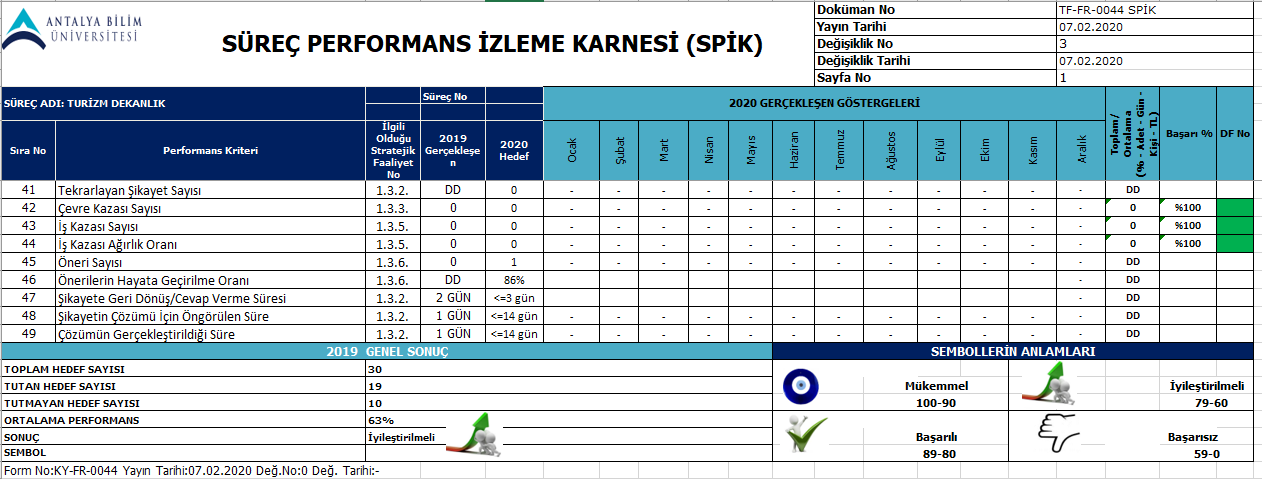 15
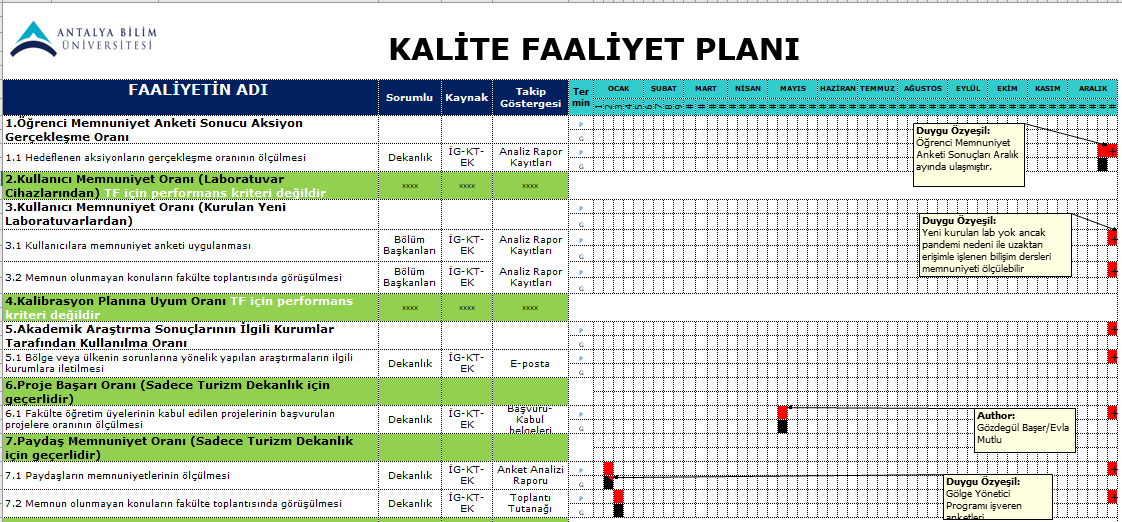 16
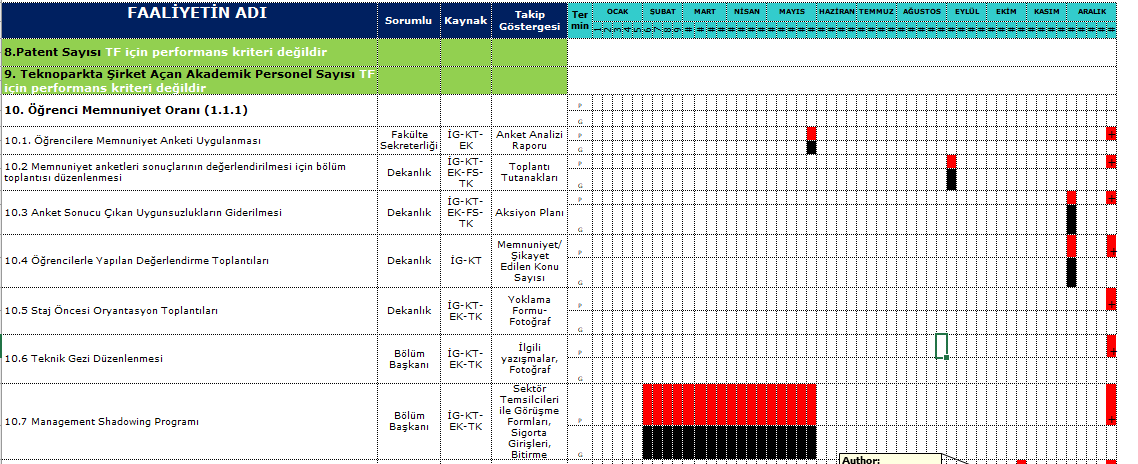 17
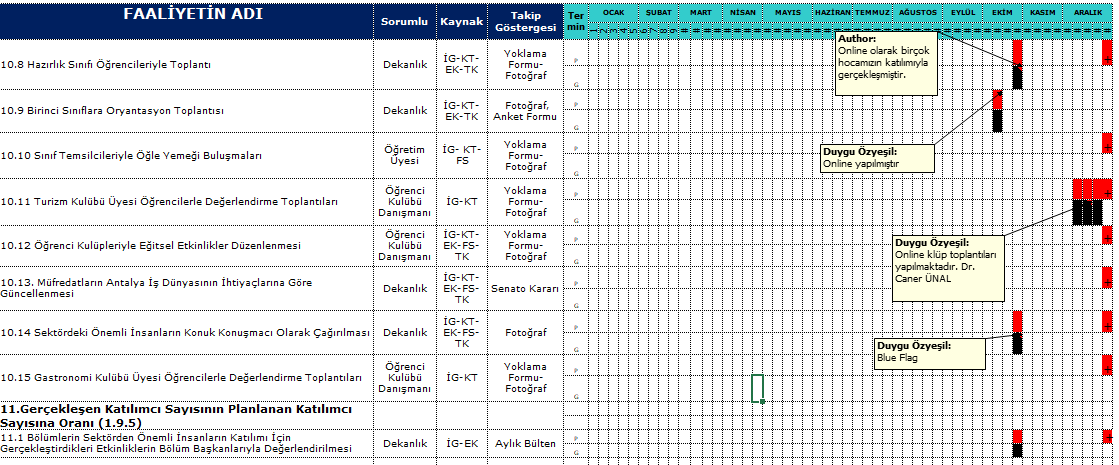 18
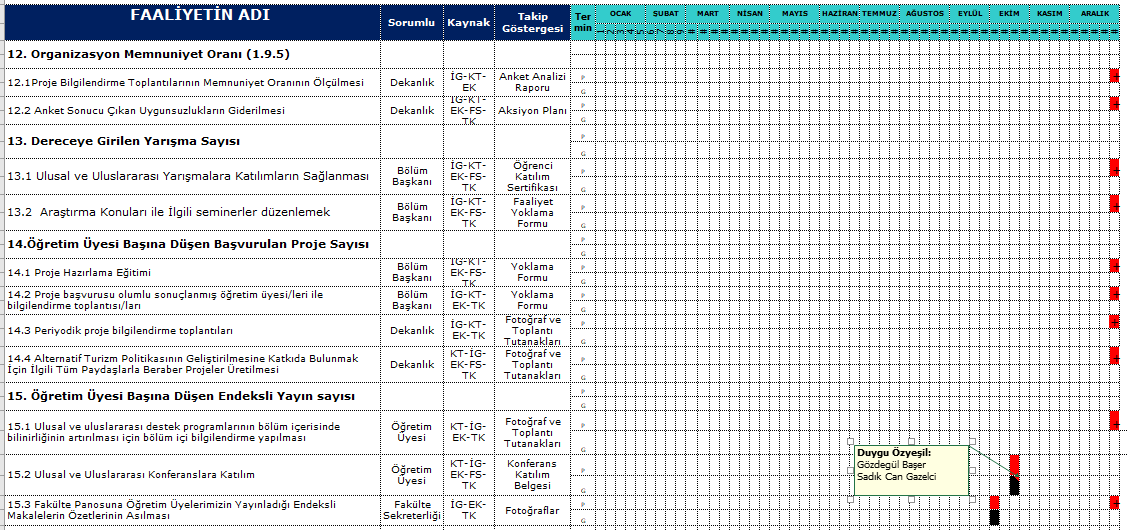 19
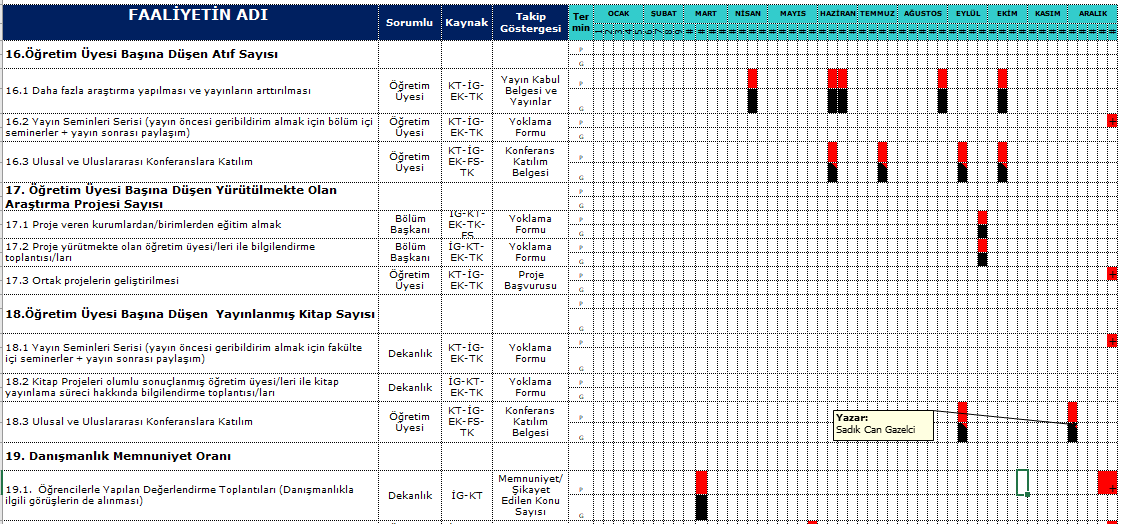 20
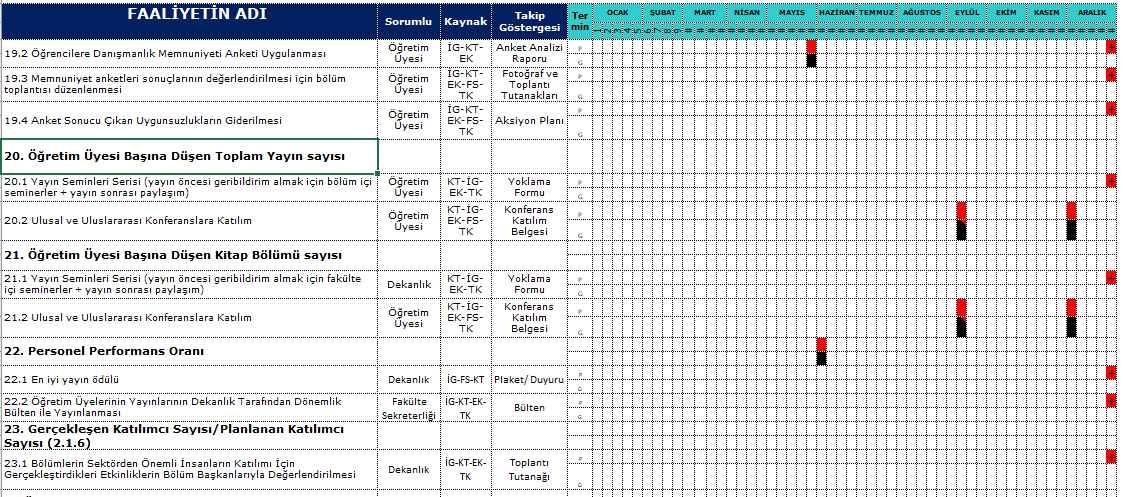 21
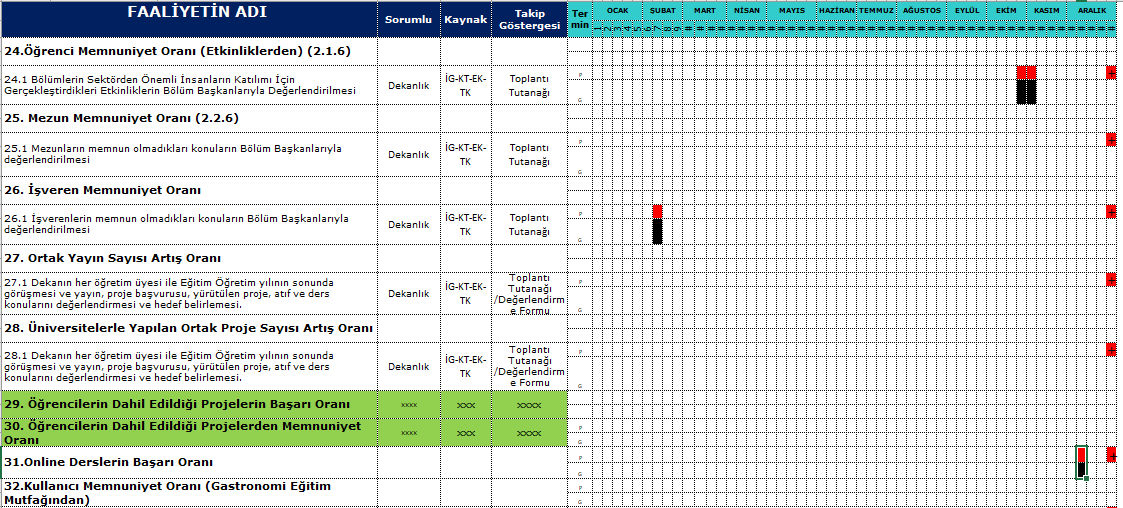 22
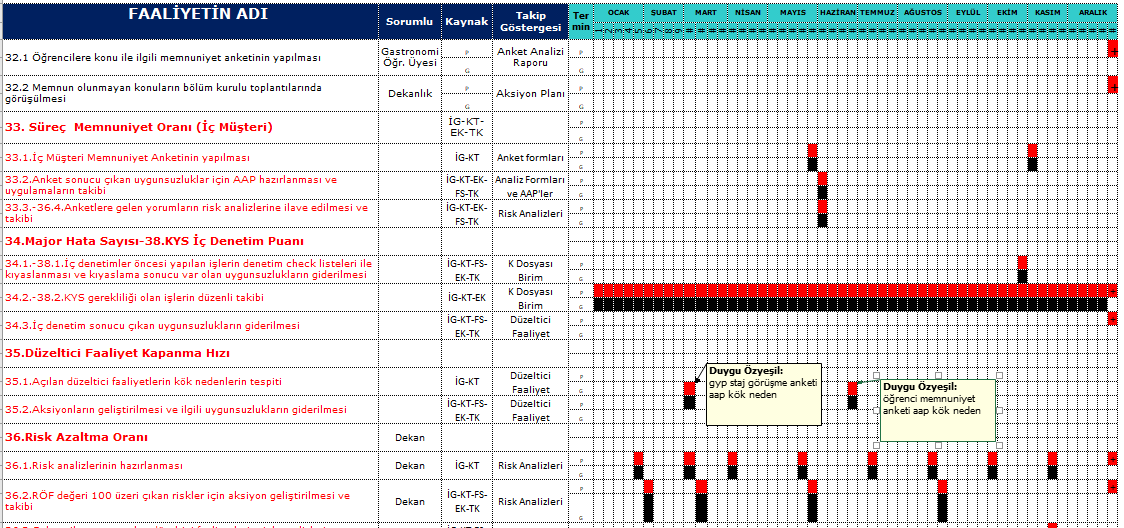 23
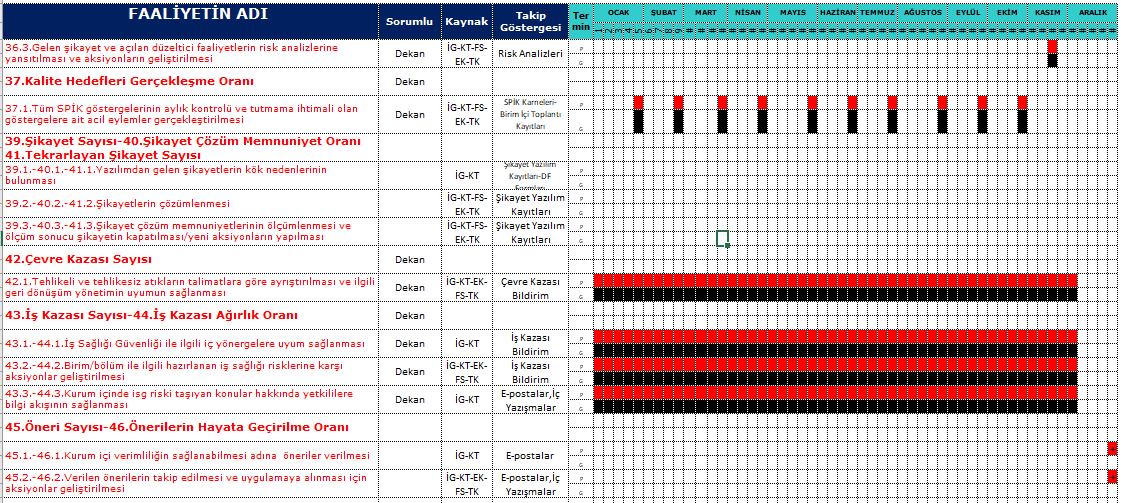 24
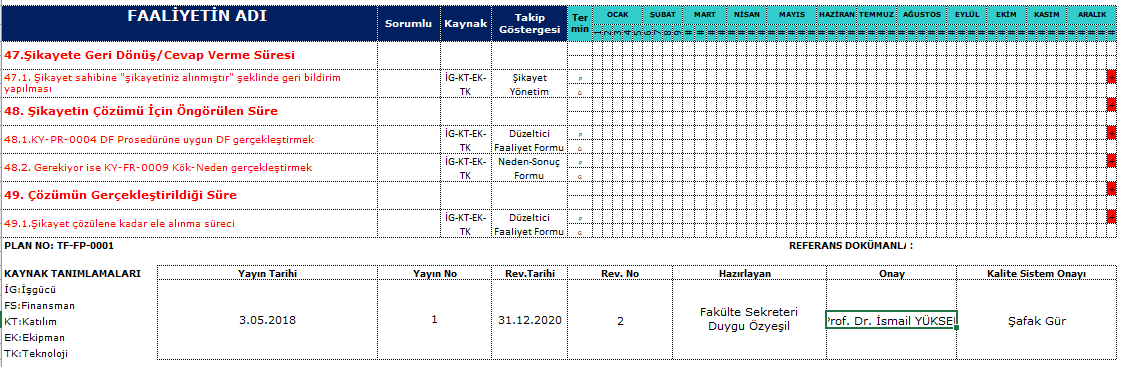 25
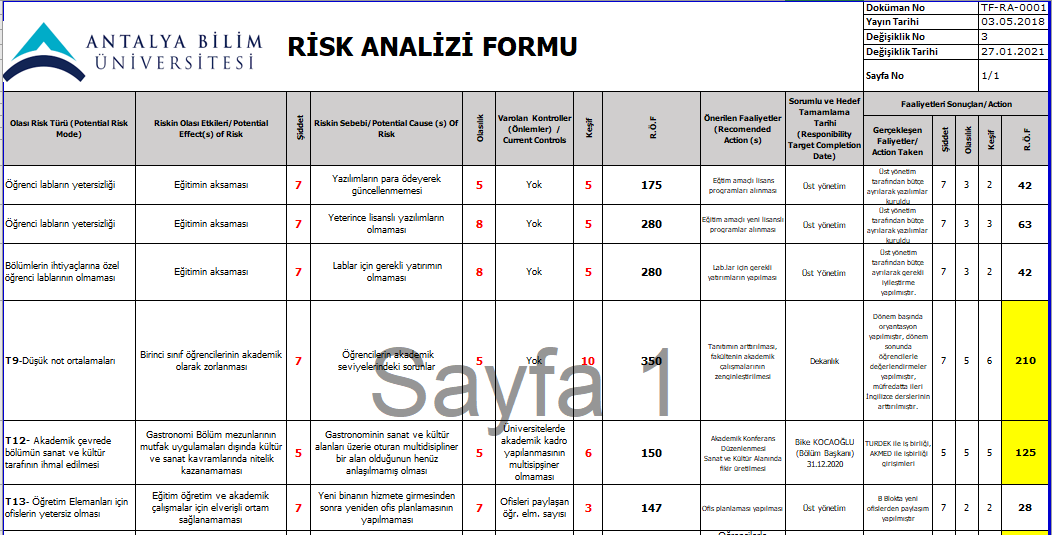 26
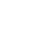 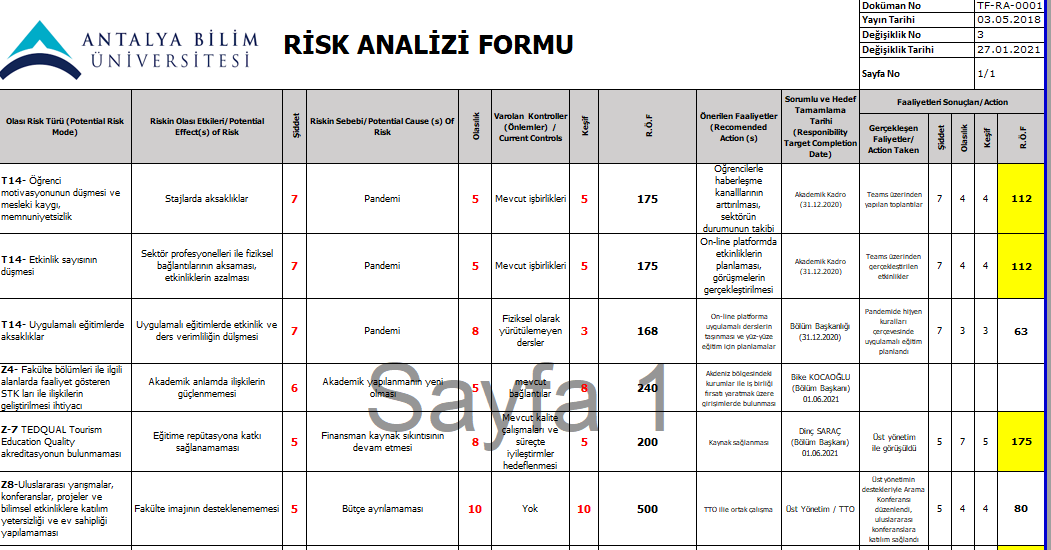 27
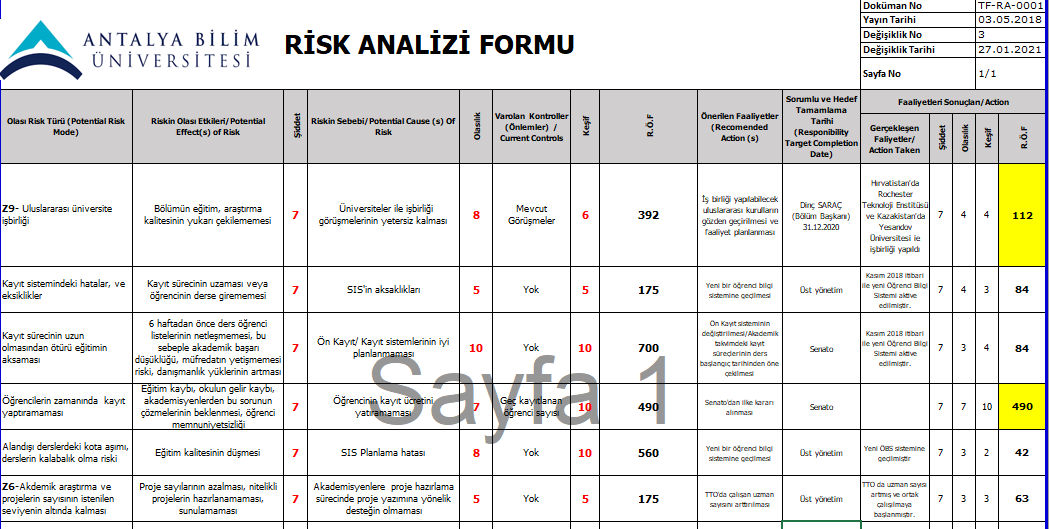 28
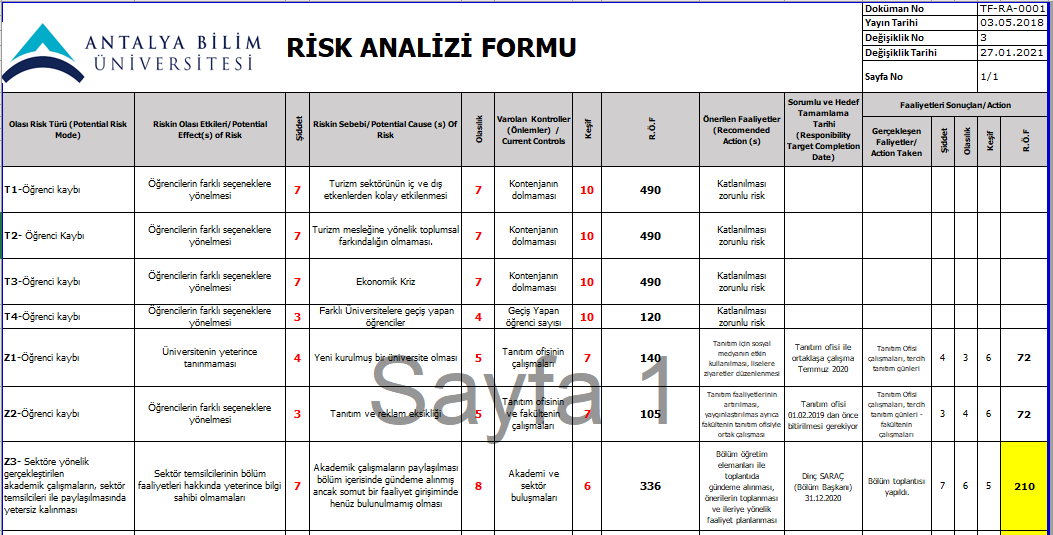 29
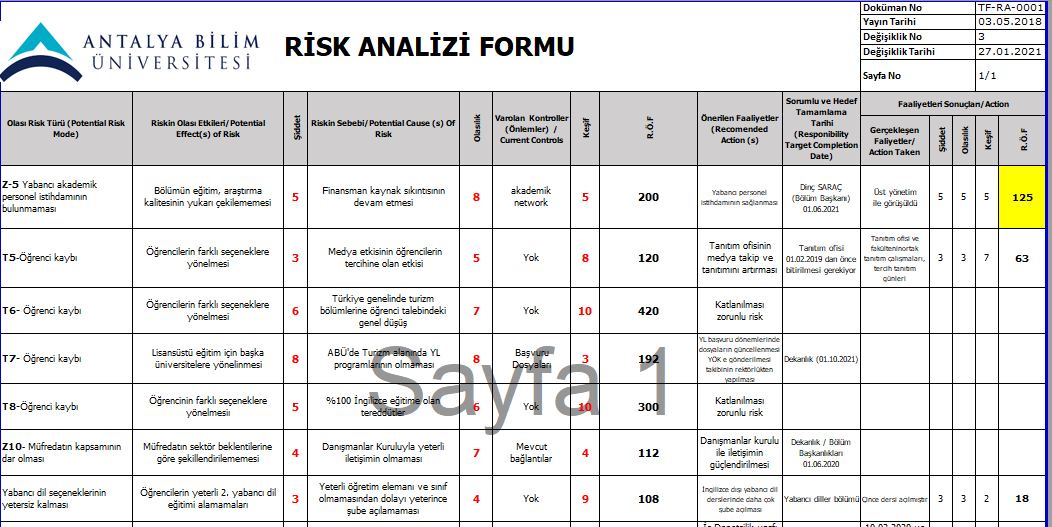 30
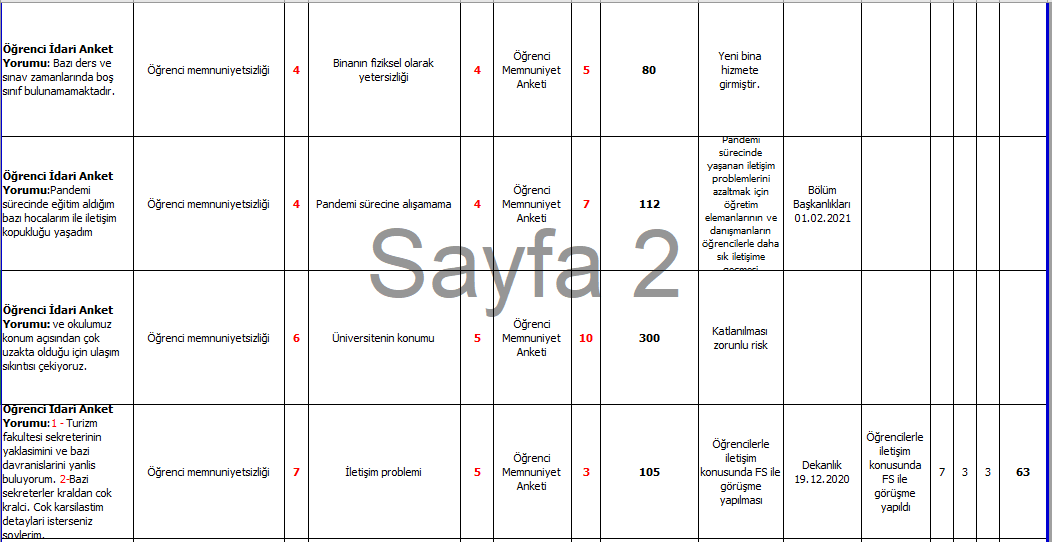 31
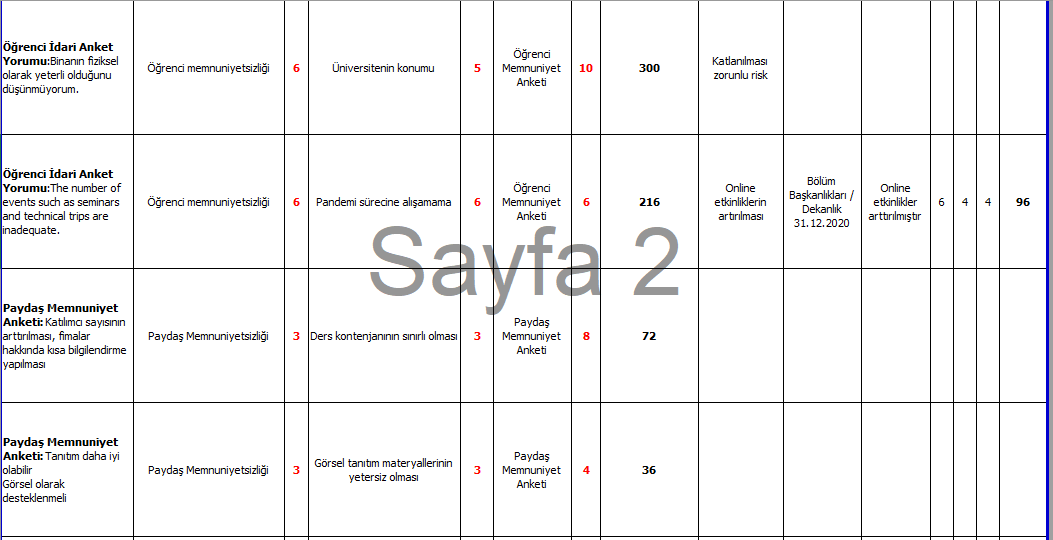 32
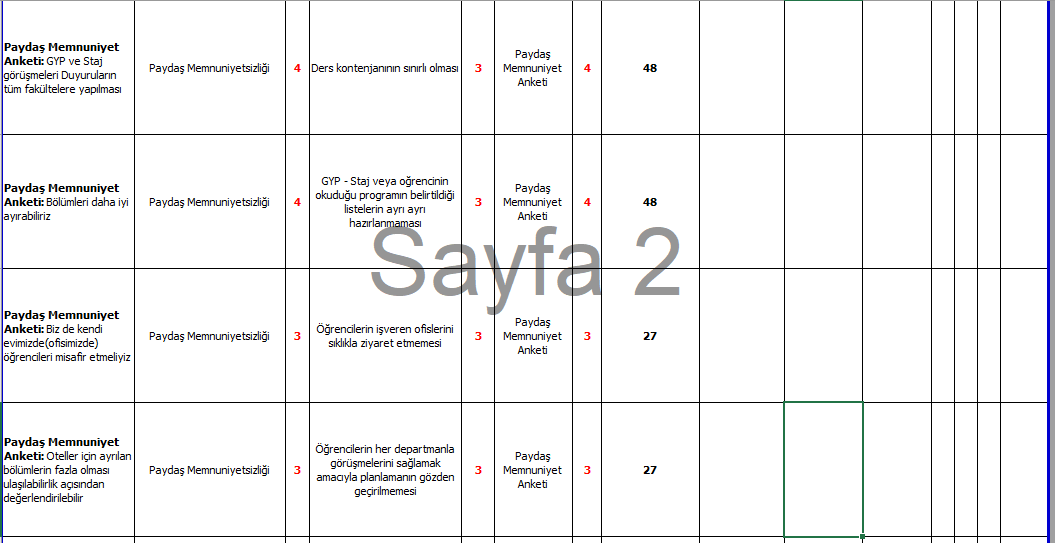 33
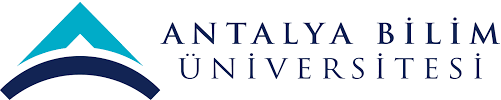 İÇ MÜŞTERİ MEMNUNİYET ÖLÇÜM SONUÇLARI
34
Staj ve Gölge Yönetici İşveren
35
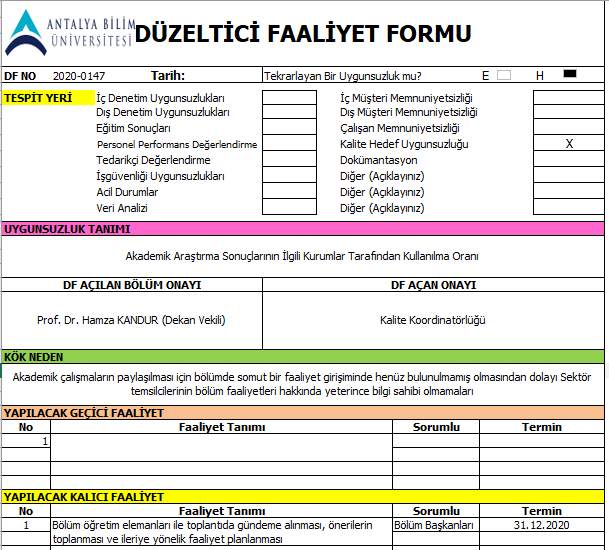 36
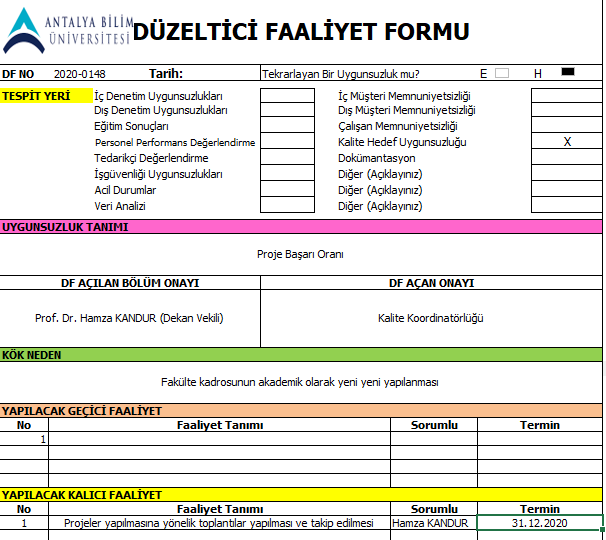 37
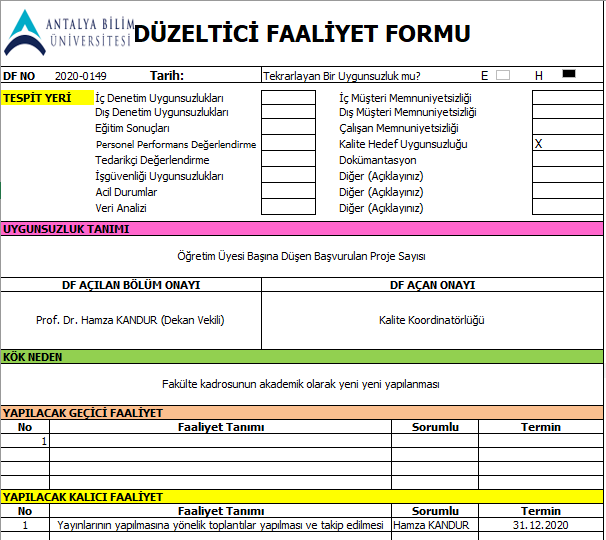 38
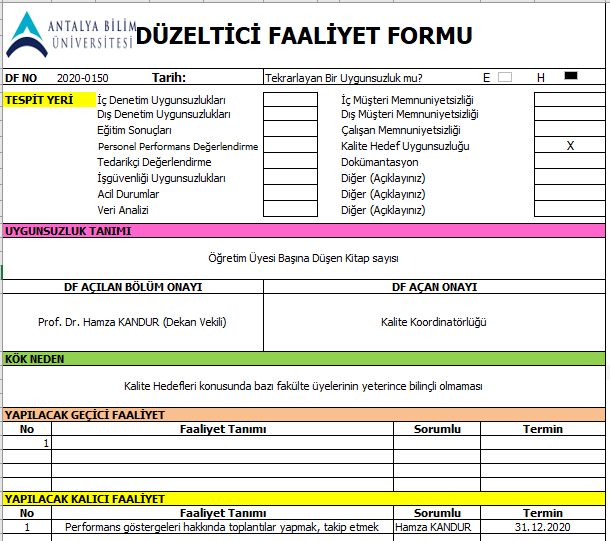 39
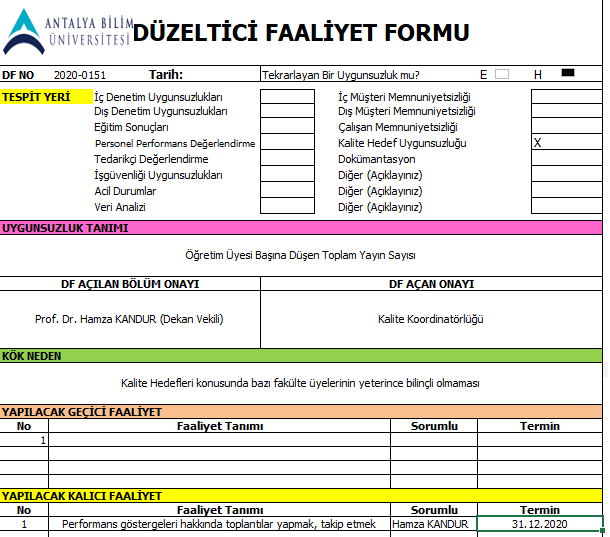 40
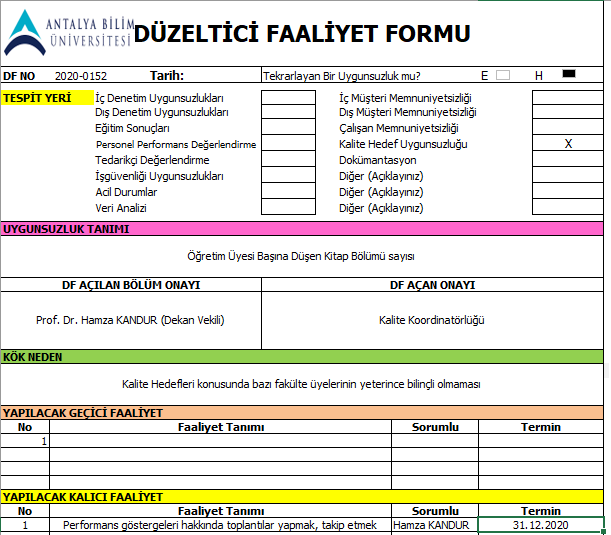 41
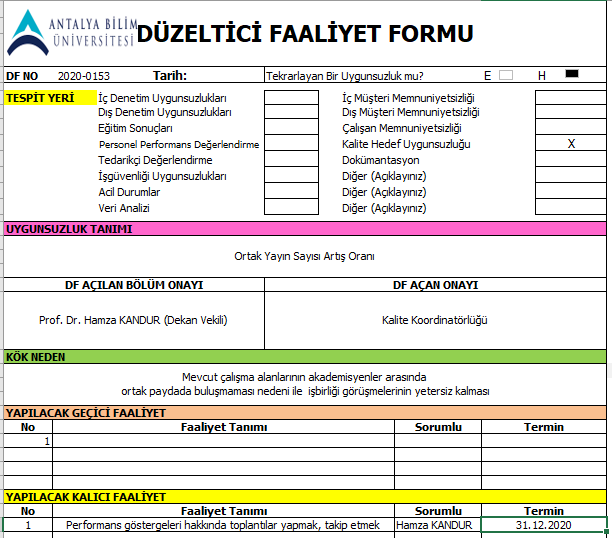 42
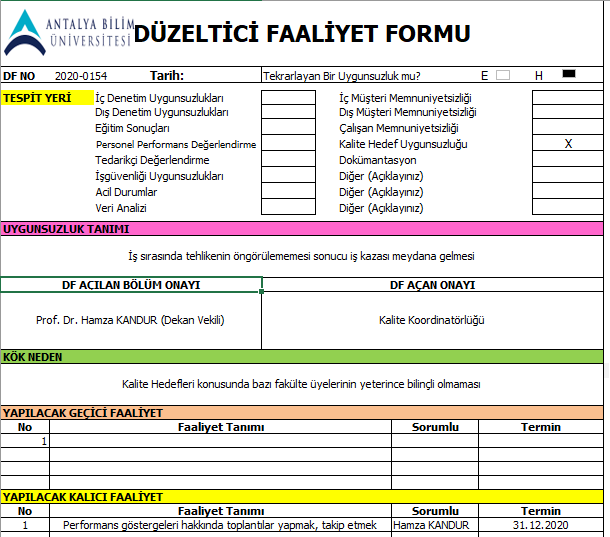 43
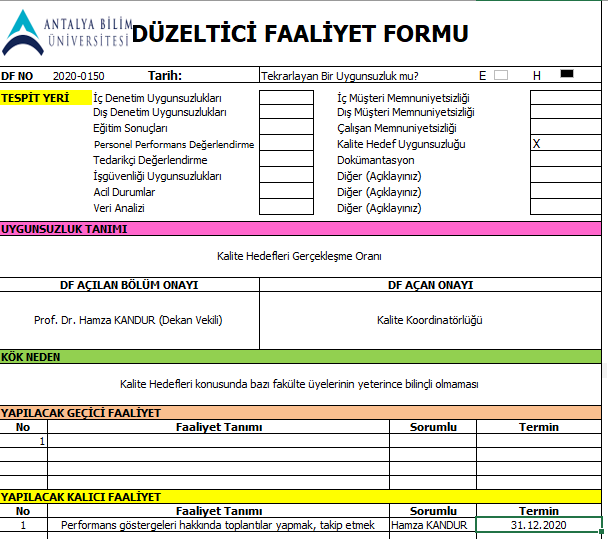 44
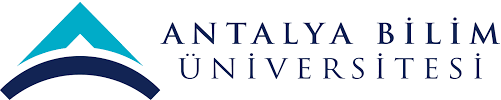 GELEN ŞİKAYETLER VE SONUÇLARI
Herhangi bir şikayet söz konusu değildir
45
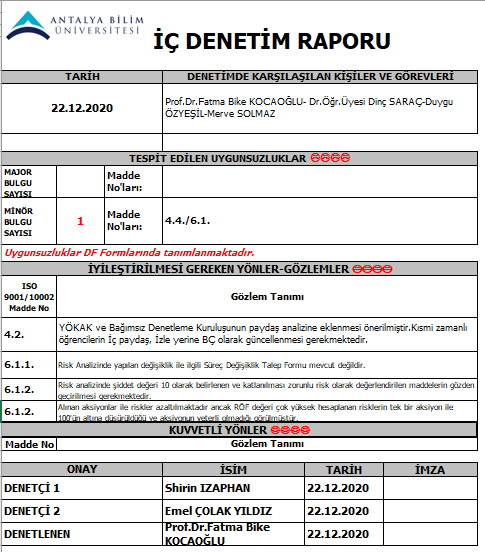 46
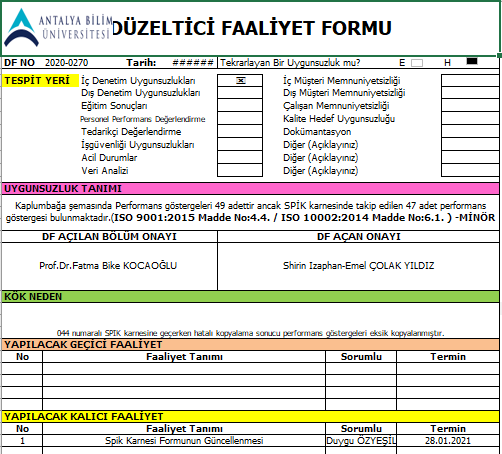 47
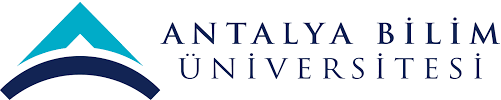 DEĞİŞİKLİKLERİN YÖNETİMİ
Gastronomi ve Mutfak Sanatları bölümüne 2 Dr. Öğr.  Üyesi  Istihdam edilmiştir.
Turizm İşletmeciliği bölümüne 1 Dr. Öğr.  Üyesi  Istihdam edilmiştir.
48
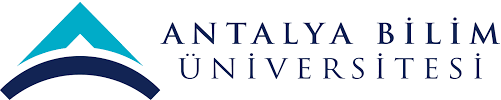 KAYNAK İHTİYACI
Sektörel bağlantıların kuvvetlendirilmesi için düzenlenmesi planlanan organizasyonlar için bütçe gerekmektedir.

TEDQUAL için bütçe gerekmektedir.


Gastronomi ve Mutfak Sanatları için 1 şef öğretim elemanı ihtiyacı bulunmaktadır.
49
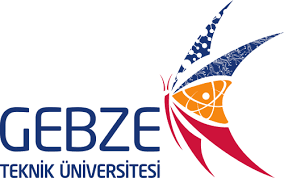 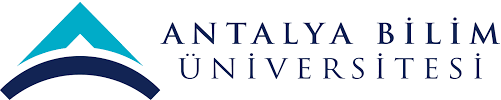 SÜREKLİ İYİLEŞTİRME ÖNERİLERİ
Sektörün değişen dinamiklerine uygun müfredatların hazırlanması

Öğrencilerin sektöre yönelik önyargılarının azaltılması için öğrenci ve sektörün bir araya getirilmesi için çalışmalar yapılması.

Mezun takip izlemi sürdürülmelidir.

Öğrencilerin yurt içi ve yurt dışı staj olanaklarının geliştirilmesi için çalışmalar sürdürülmelidir.

Yüksek Lisans Programlarının açılması için akademik yükselmeye odaklanılmalıdır.

Gastronomi ve Mutfak sanatları Bölümünün arka plana atılan sanatsal ve kültürel yönünün öğrenciler ve toplum nezdinde anlaşılması sağlanmalıdır.
50